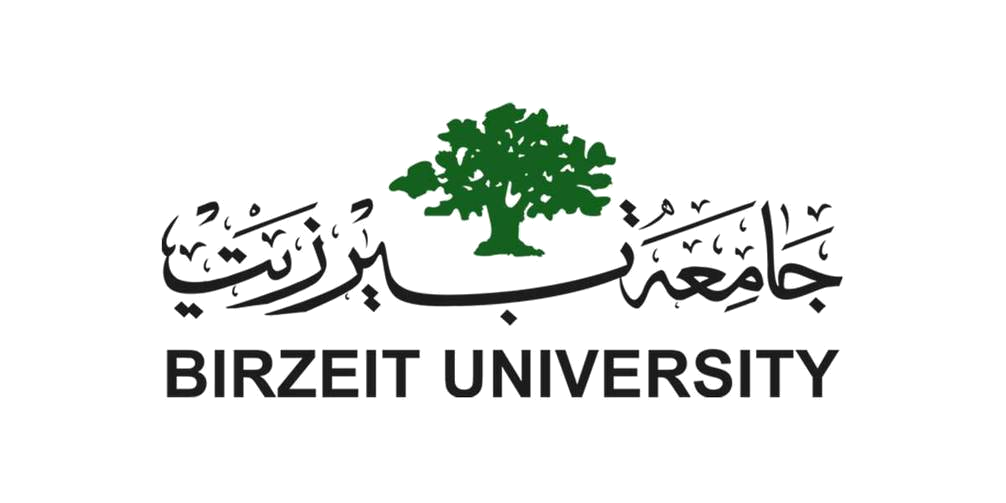 Computer Science Department
Second Semester 2017/2018
Instructor: Adel Taweel 
Comp433 – Software Engineering
Presentation – Developer Group – G1
Students:
Maryam Shaheen #1140427: Manager
Nourhan Abu Sharbak #1150640: Secretary
Eman Ghazawneh #1152278: Technical architect
Ahmad Thabet #1150312: Programmer
Sanaa Bader #1151763: Tester
IntroductionCar Insurance Broker -  Business description
This system proposes easier management policy between the broker; Who owns the business system and works with the Insurance company, and the customer; Who wants to buy an insurance for his car. Our system must specify three main components, the broker details, the customer details and the insurance policy details.

The system must give a general information about the broker including his name, insurance company/companies working with, email, mobile number, and a certification from all companies working with.

The customer details must be filled for every new customer including his name, family name, gender, age, car/cars licenses, Email, phone number, SSN (social security number)/passport number, address, post number, password (to log-in to his online account), car/cars model that are needed to be insured and a visa card for online payment. Also, we need an annually update for the customer information.

Also, an insurance policy details are needed to avoid any misunderstanding between the customer and the broker and the customer must agree to all policies the broker provides.
User requirements
The website with a database and all must be highly secure to prevent any attacks.
The system should be friendly to use.
The company should provide the available offers to the customers (car types and models, type of insurance e.g. partially or fully).
The customer can register to the website by a username and password then to choose between the offers after having an account (specified earlier), as the customer register he should view the financial record including all his payments with the date of each payment, any future fees, and discounts. 
If the customer is already registered, then he must have the option to sign in. 
Option for the customer to pay online and to record the date and how much the payment was Payments must have a specific time (payments have a due date), so the customer should be notified two weeks earlier before the insurance end and 3 days before the end of this date.
Add an option to the customer to communicate with the company(broker) as soon as possible (Email, Phone call). 
Assistance or guides should be available to help customer using the site.
Example of System Requirements: Admin requirements
J. Admin of the system should have the following options:
 J.1. An option to managing the insurance companies (edit, delete,     insert …).
 J.2. An option to manage all the customers and their payment records (edit, delete, inset …).
 J.3. An automatically financial inventory should be generated each month. 
J.4. An option to generate a report for the insurance company about their customers.
example of a Complete Scenario:Admin Scenario
Initial assumption: Samer enters the website, he wanted to check insurance company and their information, then viewed customers list, after that he wanted to manage inquiry, he was able to receive profits sent by System Profits Manager, last thing he managed policies by editing some of them.

 Normal: the admin can enter the system and view companies and customers data, also manage inquiries and policies. 

Alternative: monthly profit is sent to the Administrator, but due to the System profit manager, the profit can be sent by each insurance applied to any customer, at any time.

 Error: can’t edit customers or companies information.
Overall Use Case Diagram
Example of a detailed use case structured description: Admin Use Case
Overall Activity diagram
Example of an instance activity diagram:Admin Activity Diagram
Thank you for listening